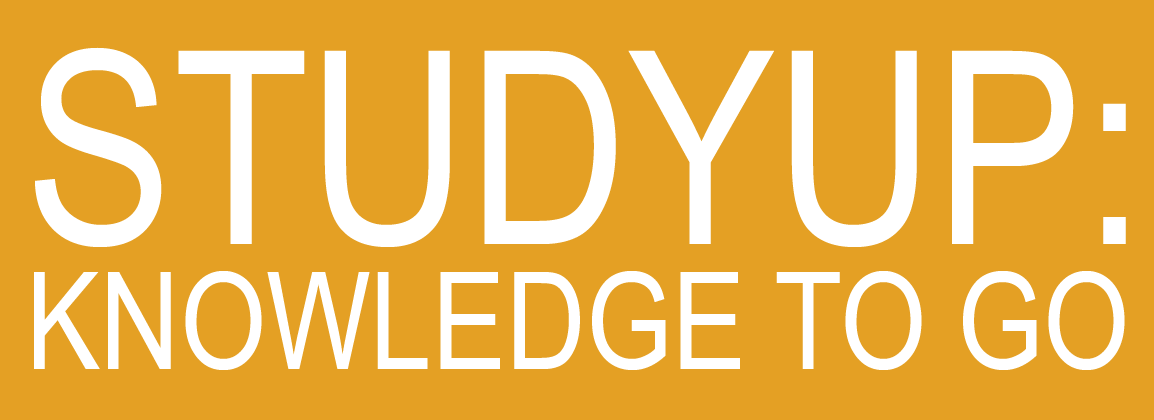 How to improve your memory
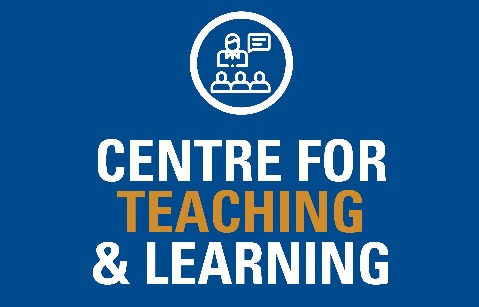 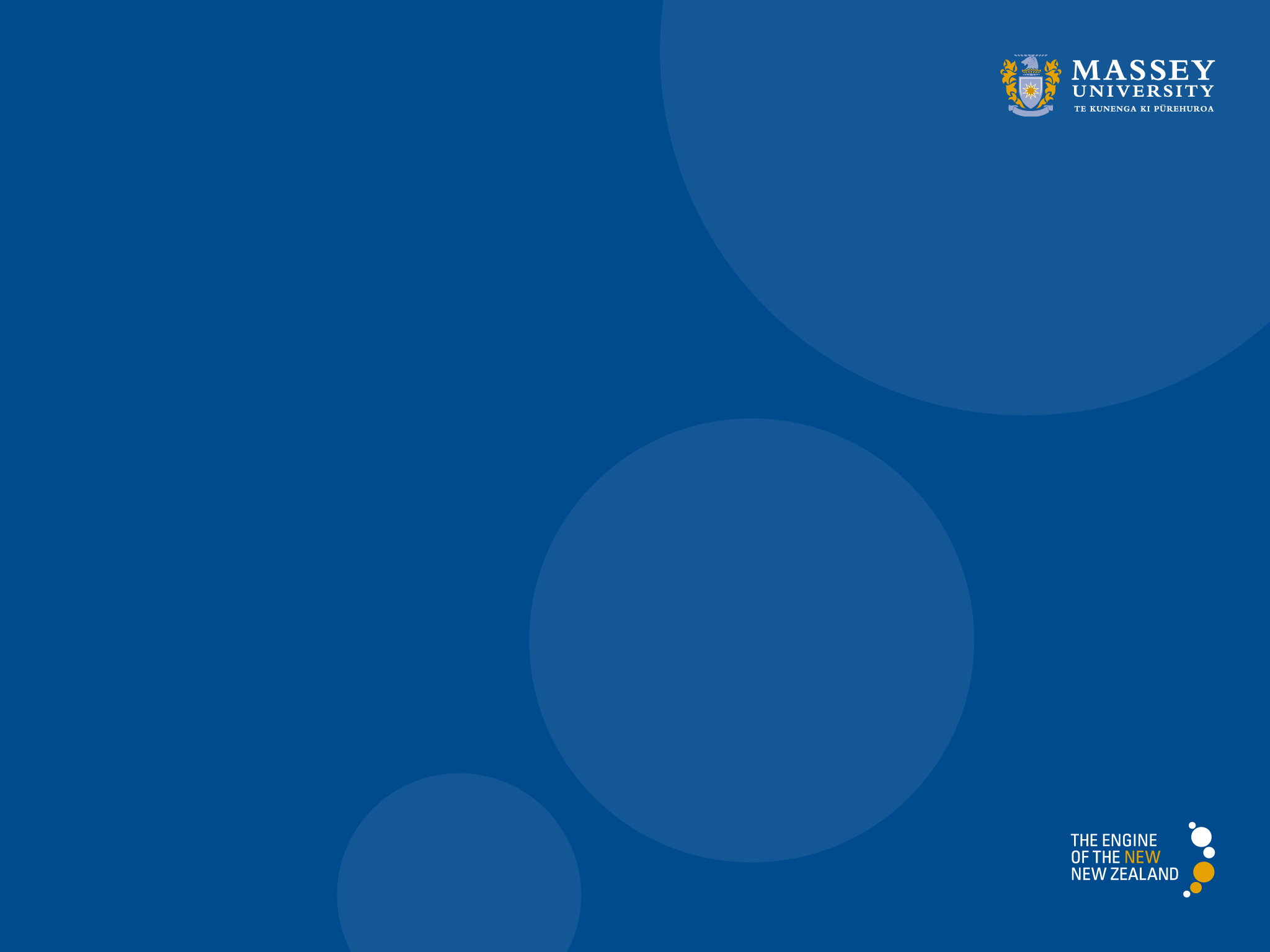 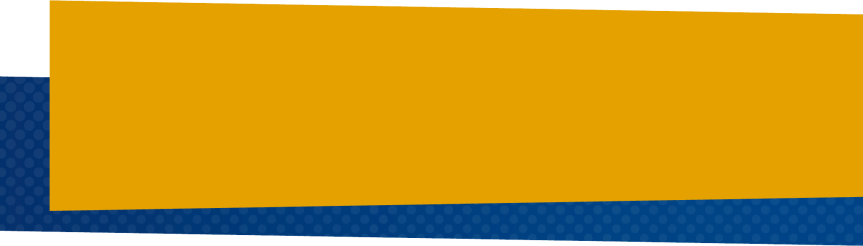 LEARNING OUTCOMES
By the end of this session you will be able to: 

Use associations to reinforce learning and recall

Use memory systems to memorize sets of facts
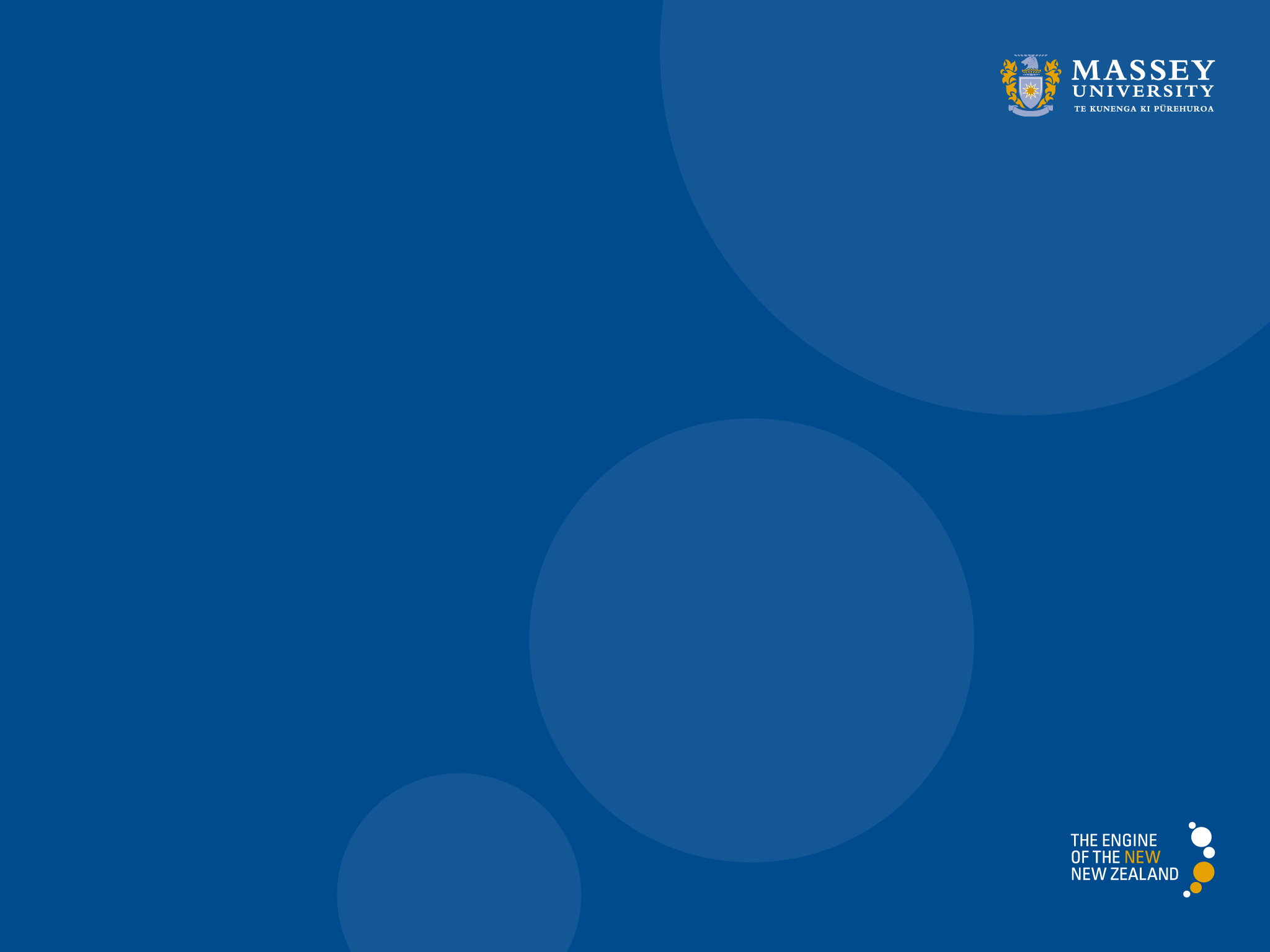 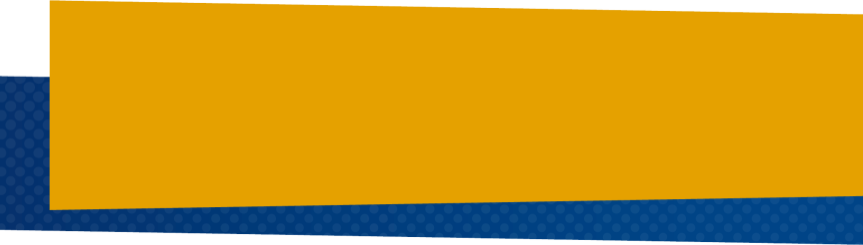 INTERACTIVE TASK 1
How many of these can you remember?

What you ate for lunch yesterday
An unpleasant experience at primary school
Where the washing powder is in your local supermarket
Your student ID number
The planets from the Sun outwards

Write:

The number of things you remember (e.g. 3)

Think about:

How you managed to recall some things
Why you remembered some things and not others
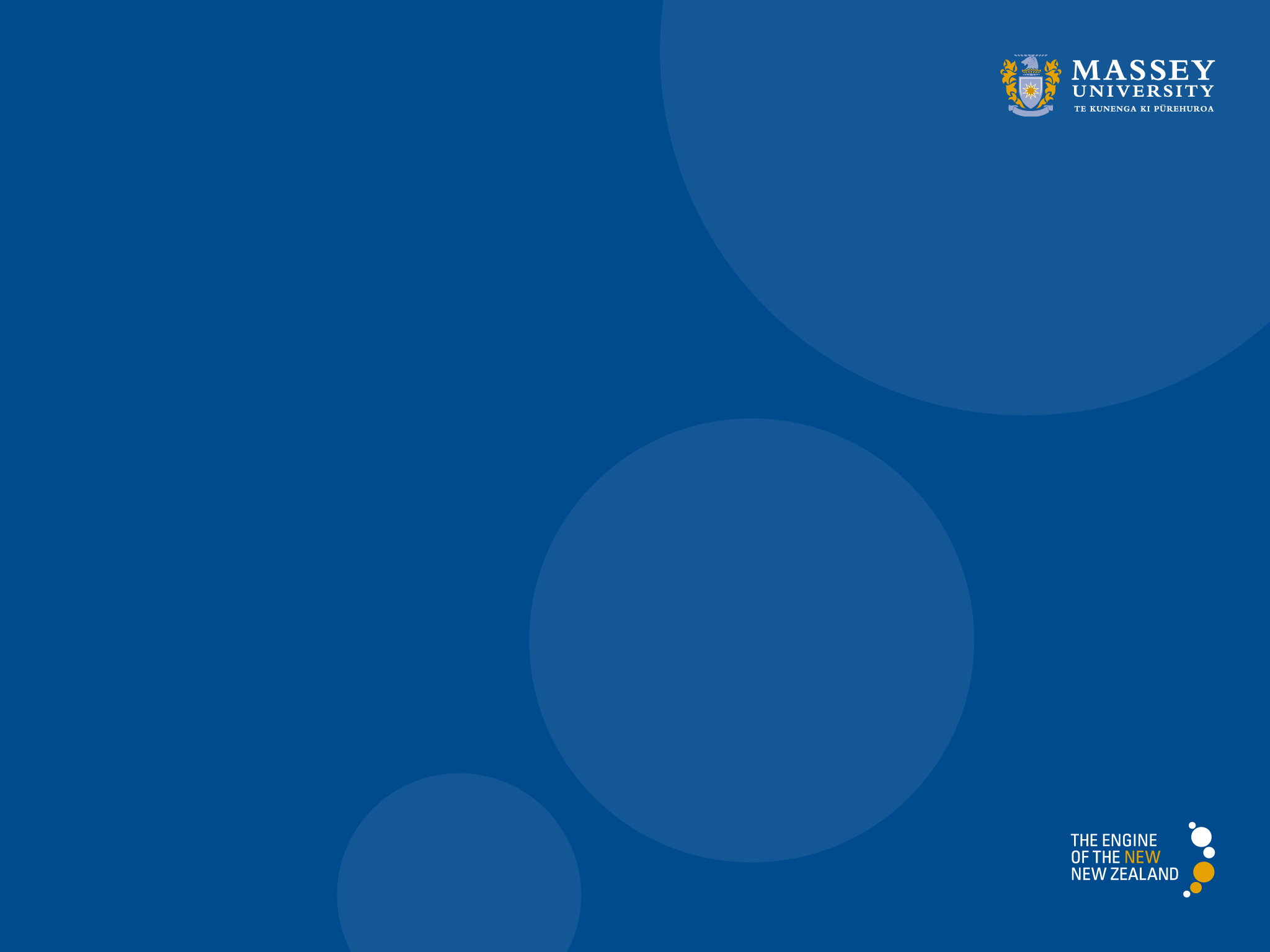 FEEDBACK
We remember information that had strong associations at the time we learnt it and / or is frequently used.

We are very good at forgetting in everyday life – and we carry that across into learning:
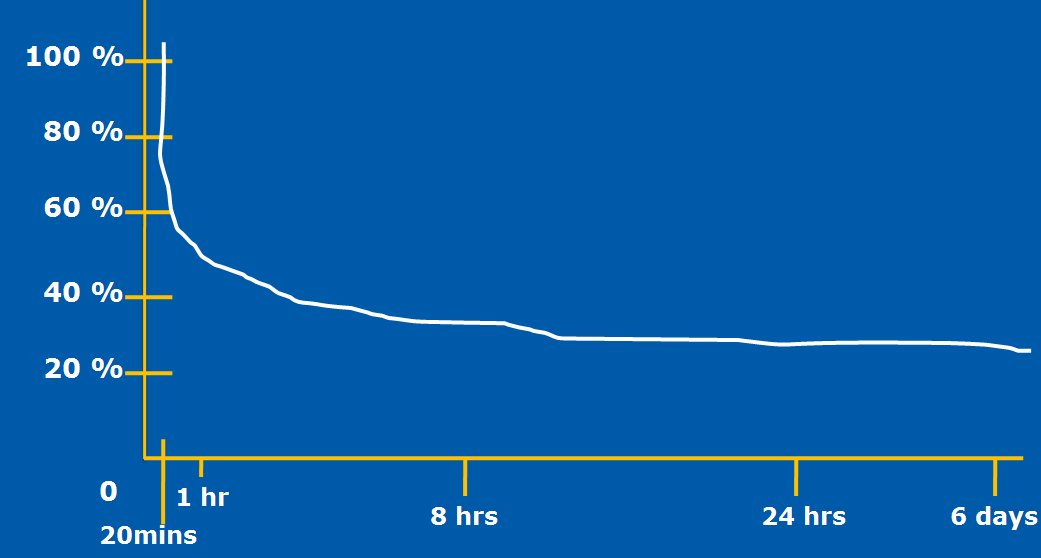 The Forgetting Curve (Ebbinghaus, 1913)
[Speaker Notes: Re-capping from the firs essays session.]
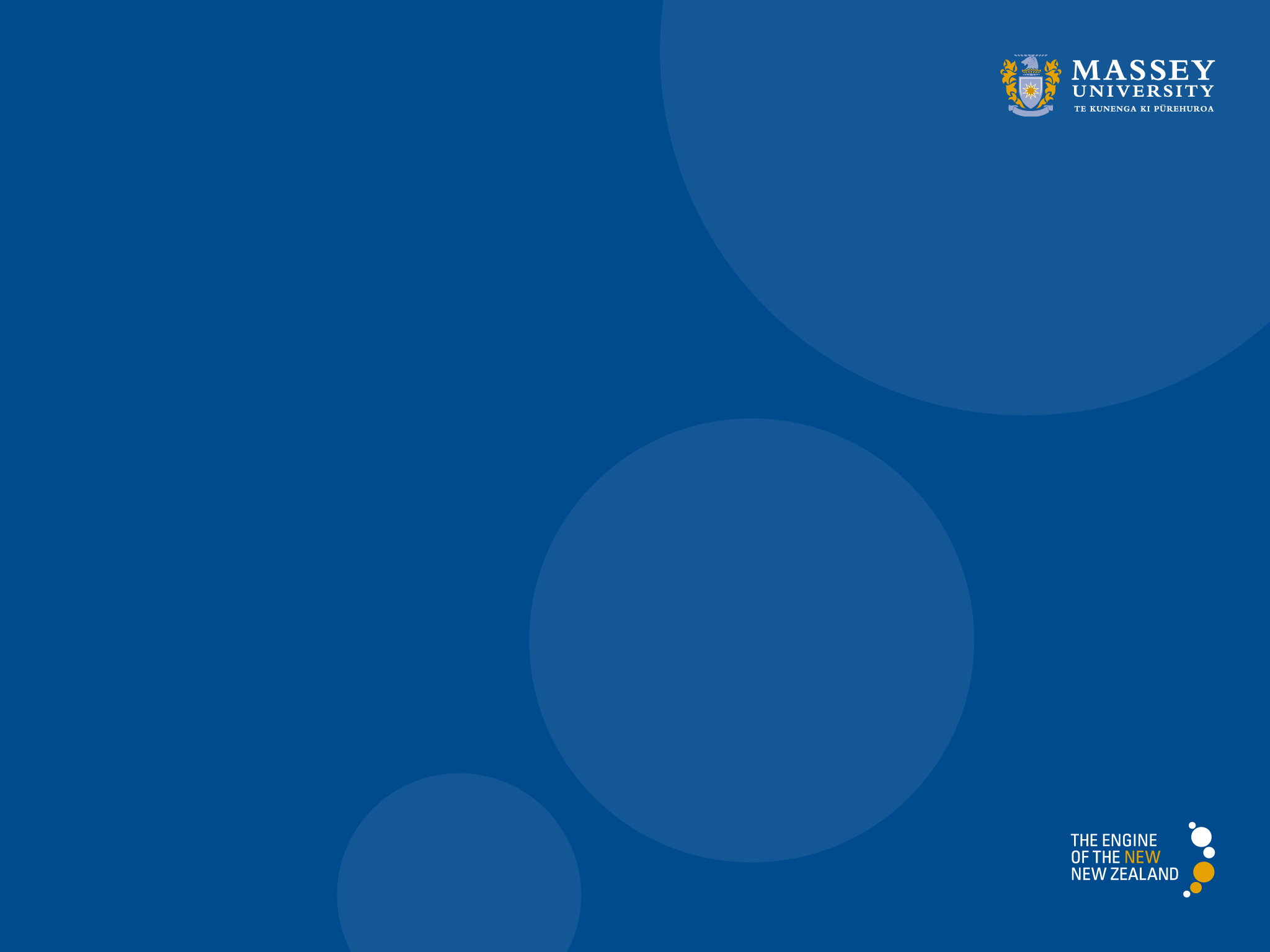 One way to beat the forgetting curve is spaced recall – i.e. little and often
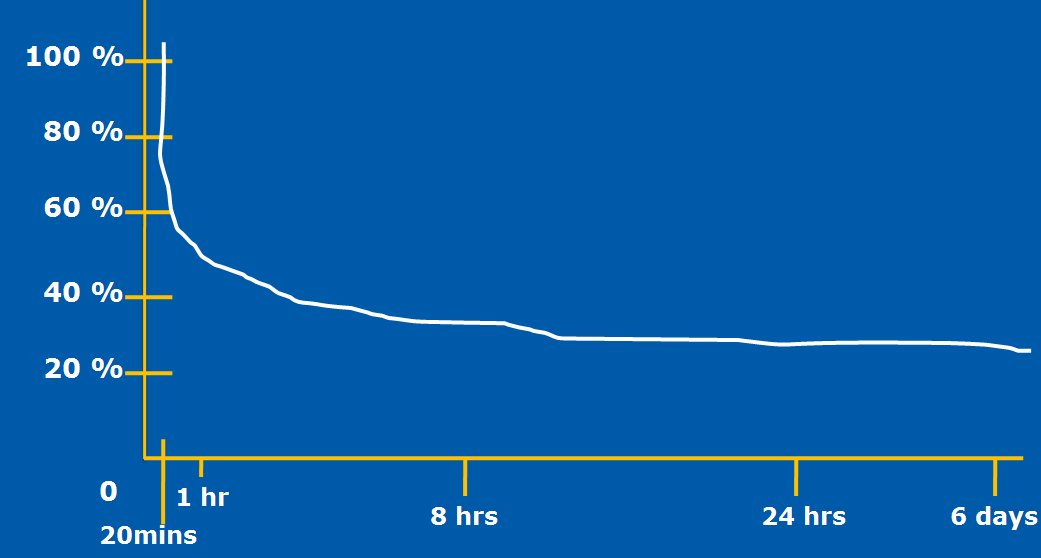 Another is to strengthen the associations you make when you first learn the information – that’s the main focus of the rest of this session
[Speaker Notes: Re-capping from the firs essays session.]
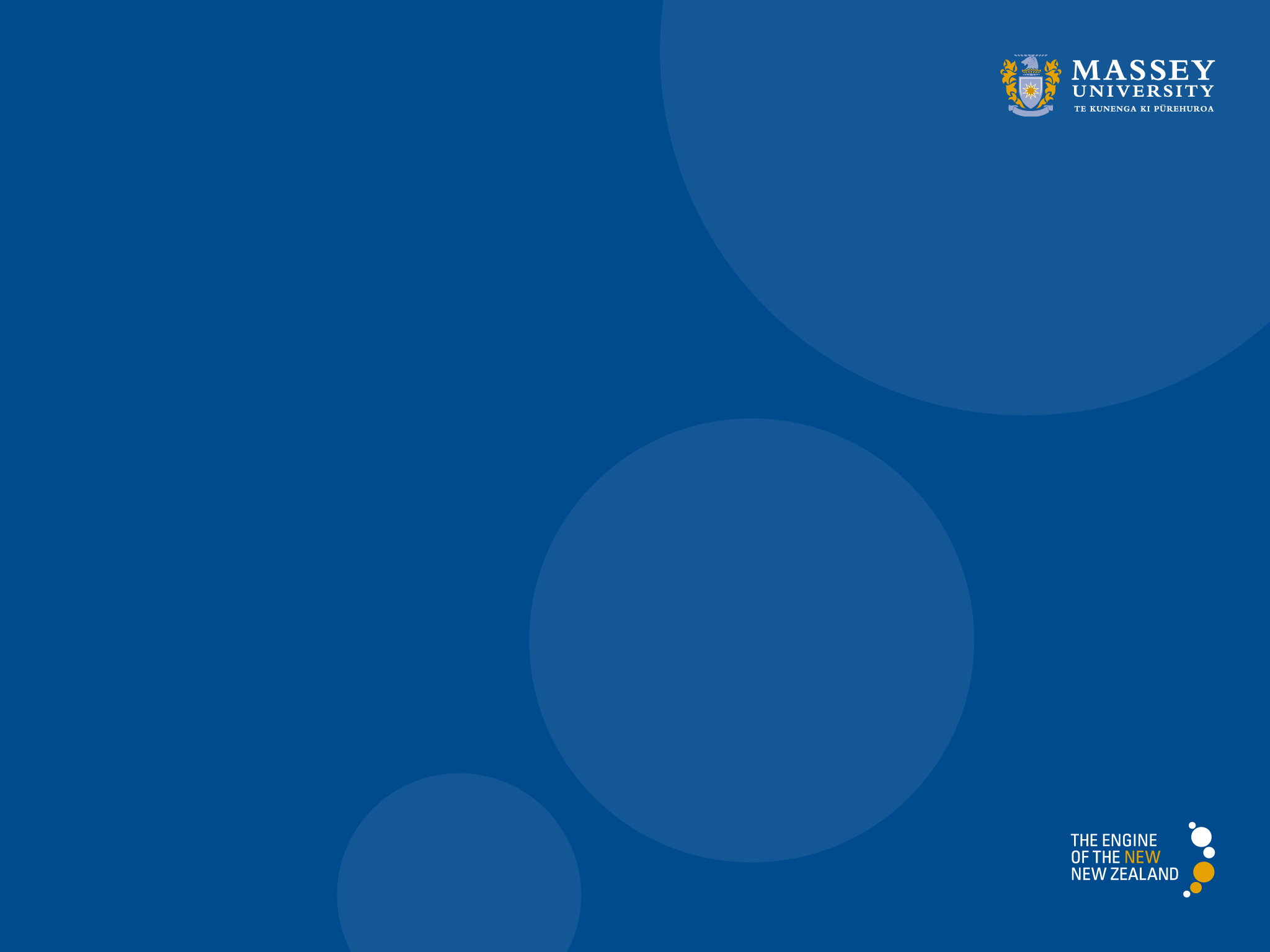 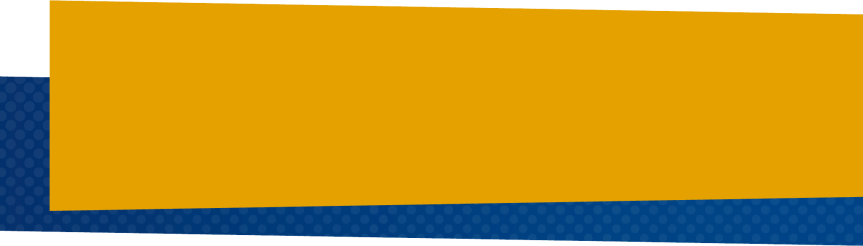 PART 2: MAKING STRONGER ASSOCIATIONS
An association connects two things:

A target word or fact

This is unfamiliar information – and at Uni, usually abstract and / or technical – which you are trying to learn

A hook

This is something familiar – typically physical – that you can link to the target word or fact so that you can recall it later
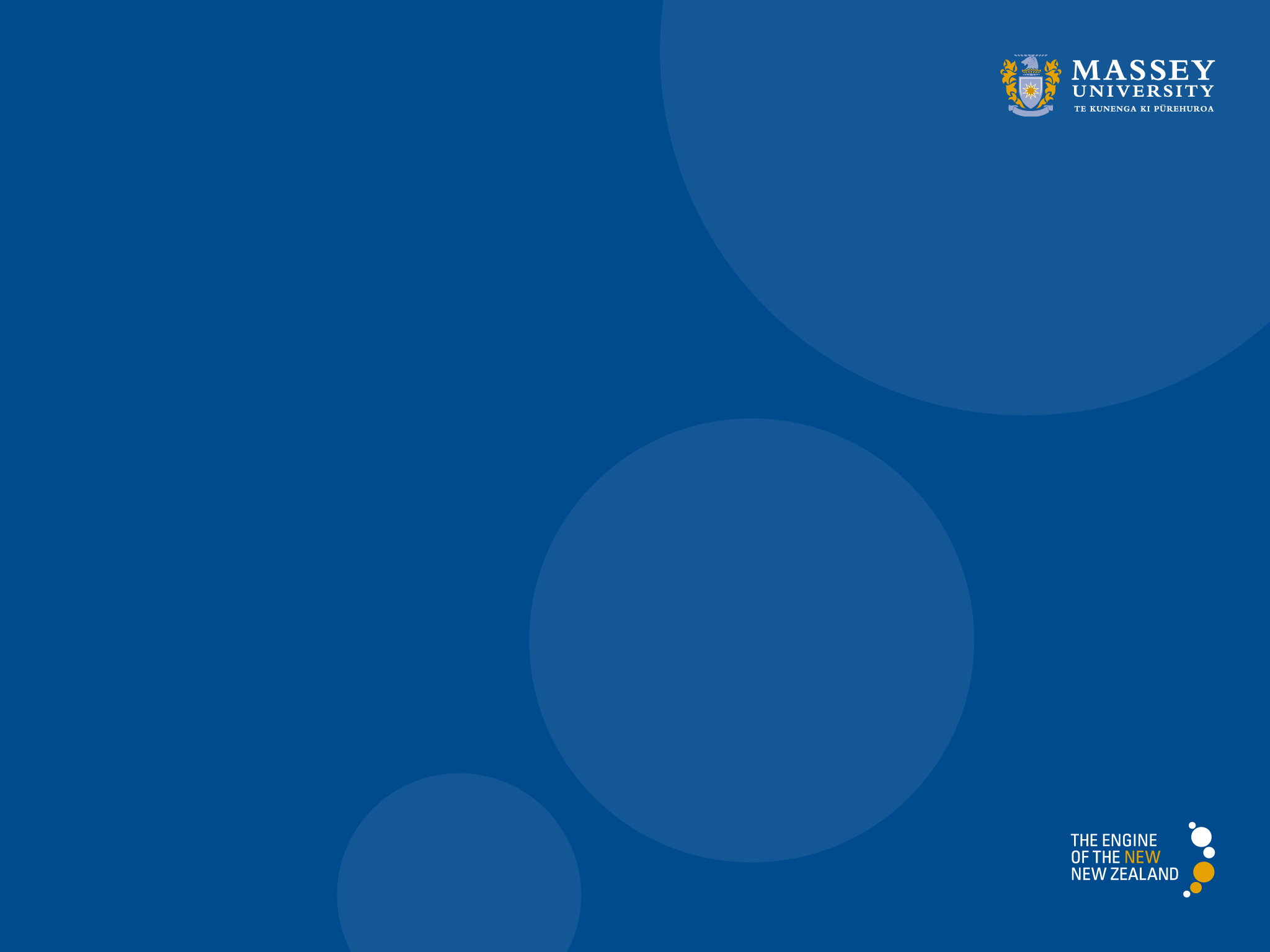 An effective way to create a hook is through visualisation:
It is easier to remember pictures than words
The mind cannot distinguish between what is real and what is imaginary
Success is the result of recent, frequent and successful practice
[Speaker Notes: Re-capping from the firs essays session.]
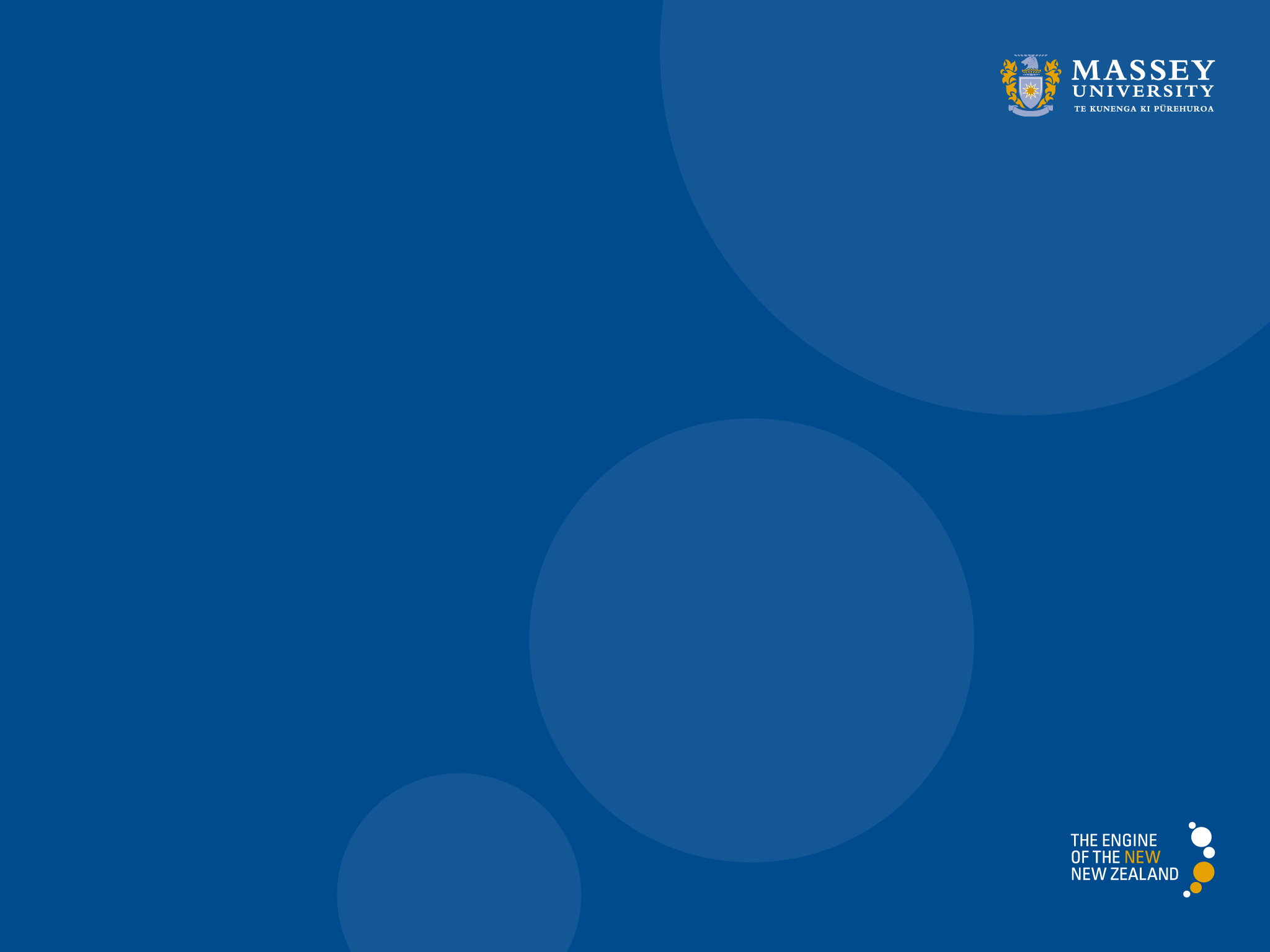 Close your eyes
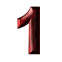 Relax
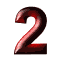 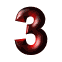 Create and manipulate sense impressions
Deepen and intensify
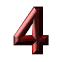 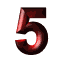 Suspend judgement
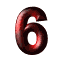 Practise often
Steps to successful visualisation
[Speaker Notes: Re-capping from the firs essays session.]
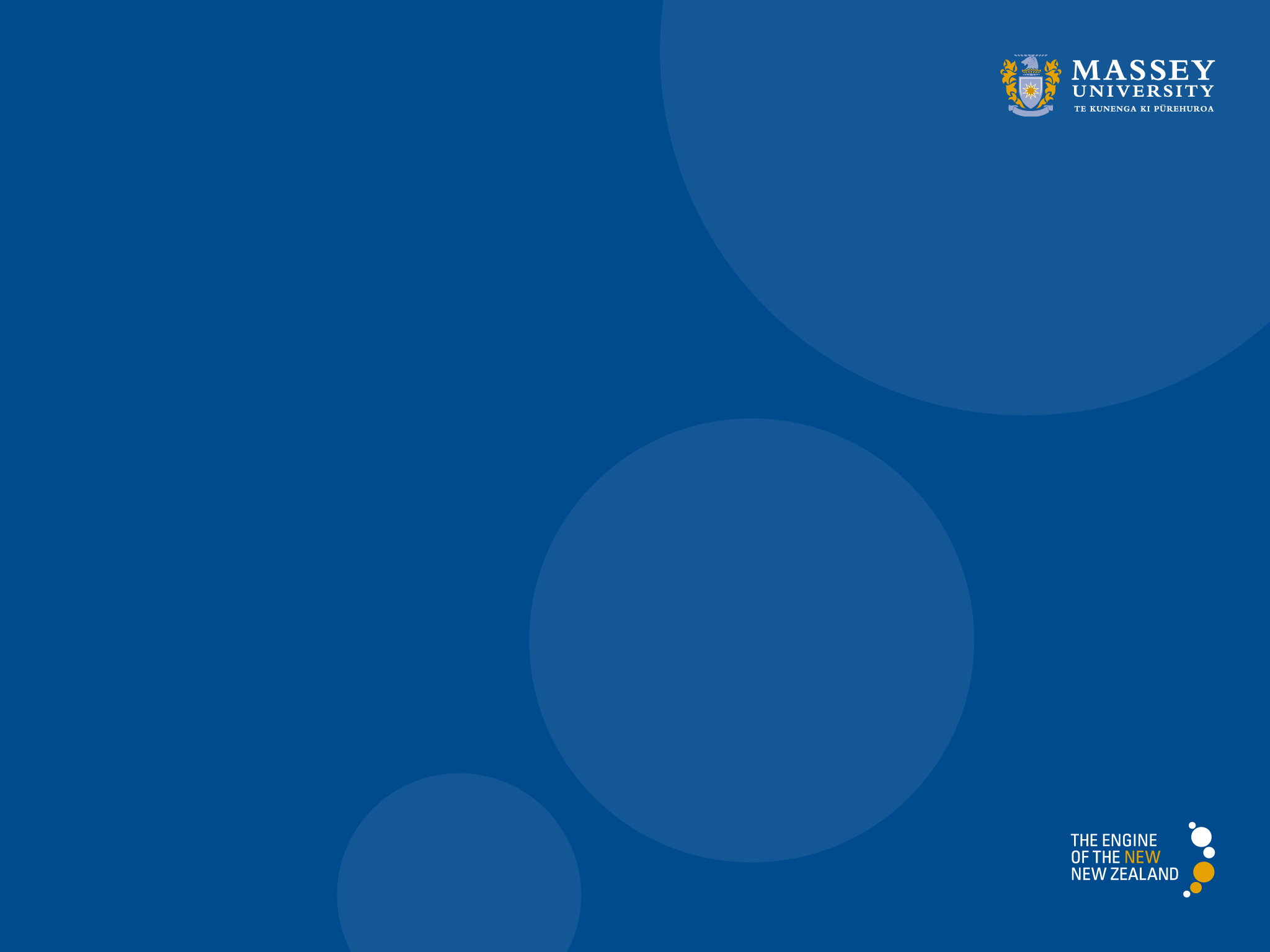 For example, in Human Development, you may need to remember the four stages of cognitive development proposed by Piaget:

Sensorimotor				(birth to two years)

Preoperational				(two to seven years)

Concrete operational	(seven to eleven years)

Formal operational		(eleven years onwards)
[Speaker Notes: Re-capping from the firs essays session.]
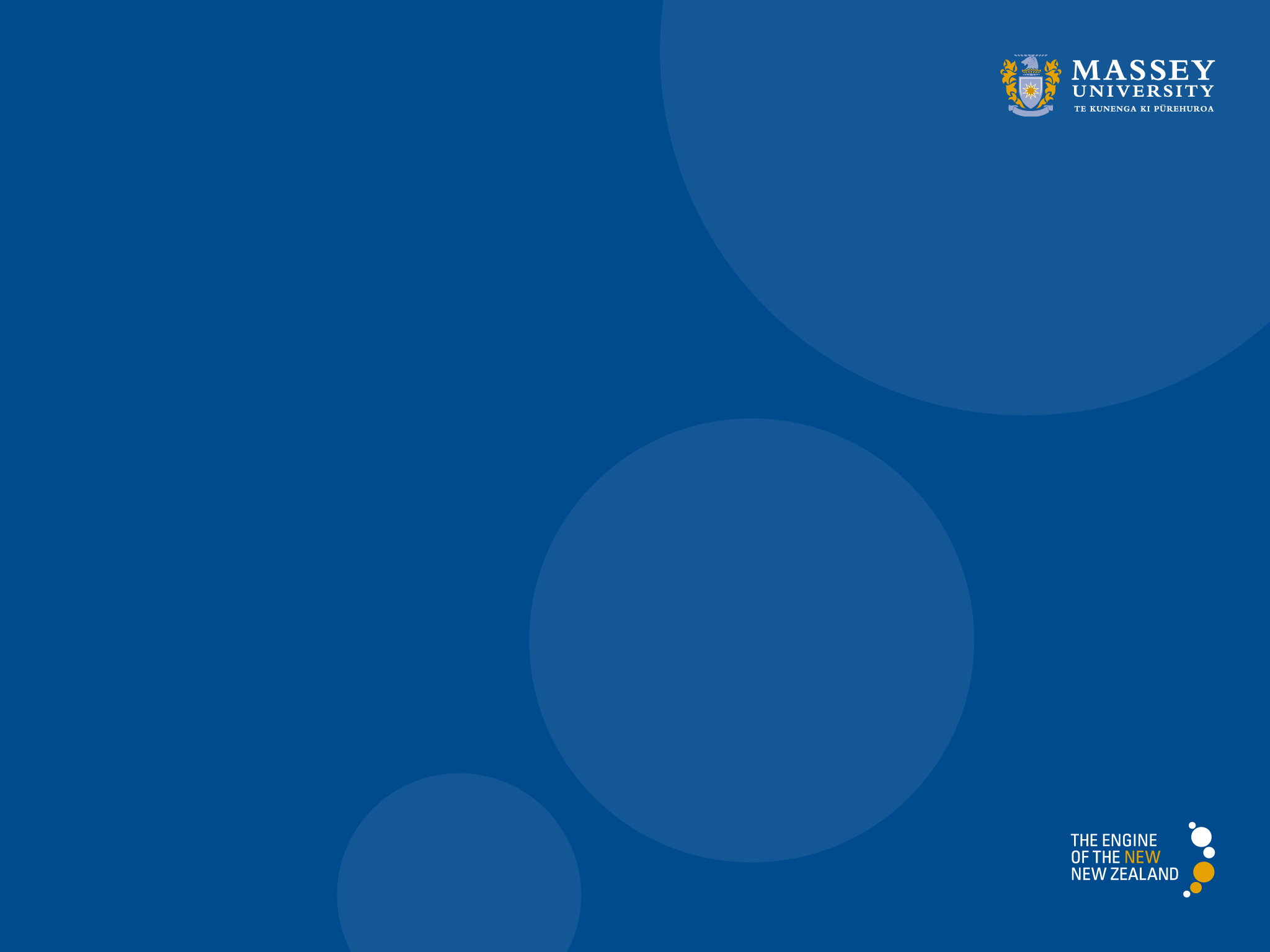 An association can be a more familiar word that sounds like the target word.

For example, for ‘sensorimotor’, I might think of a motor car on a pile of coins.







Then, I close my eyes and visualise the ‘hook’ I’ve made.
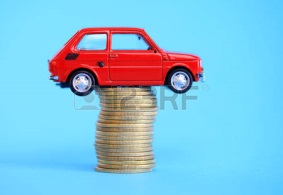 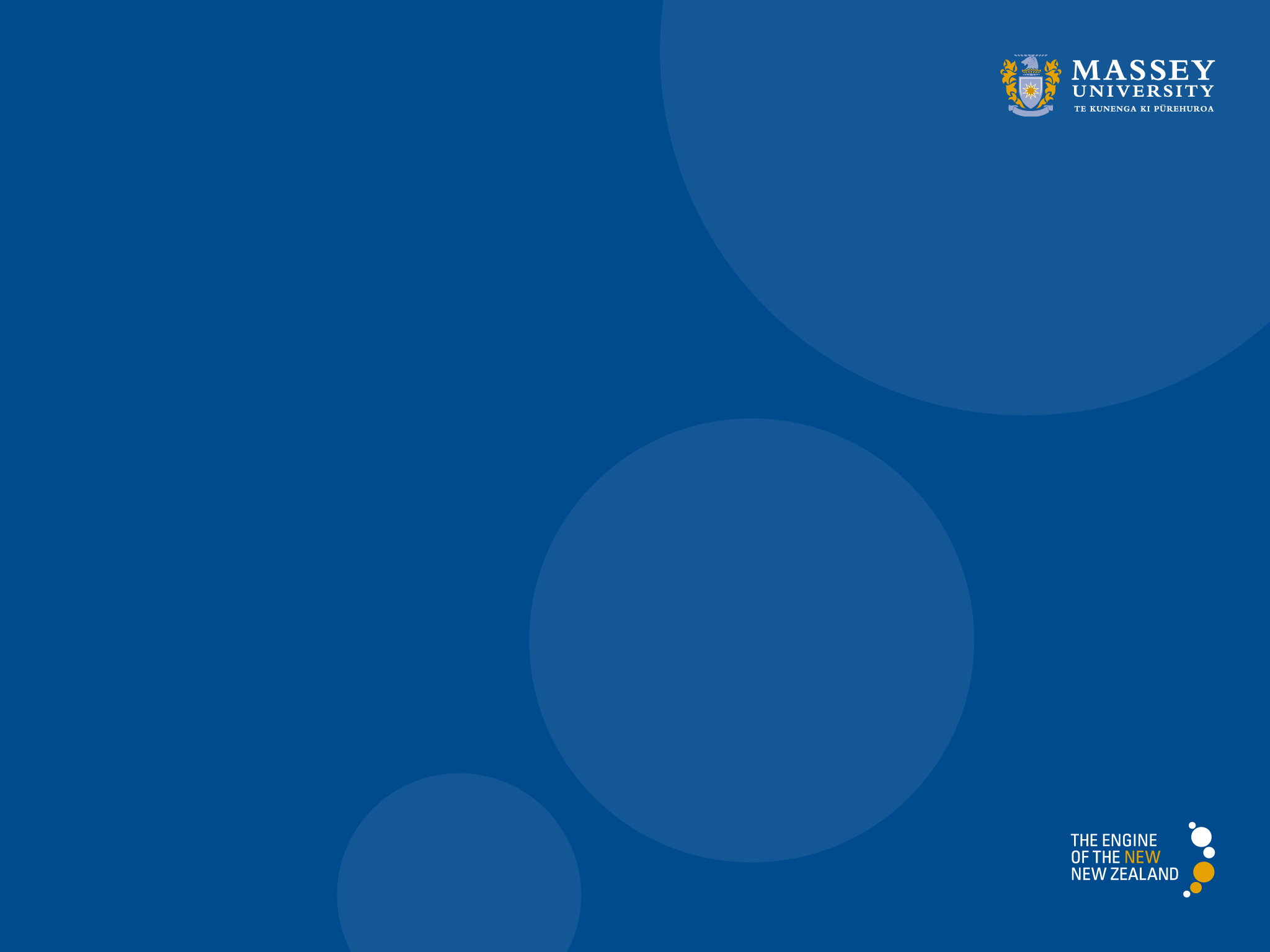 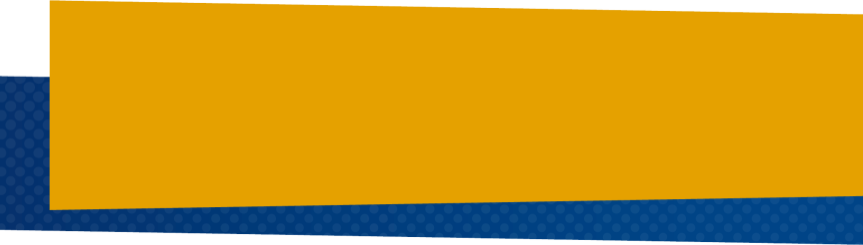 INTERACTIVE TASK 2
Write:

Your idea for a hook for the Piaget’s next stage: 

	Preoperational (two to seven years)

Feedback:

I thought of preschool kids playing the ‘Operation’ game
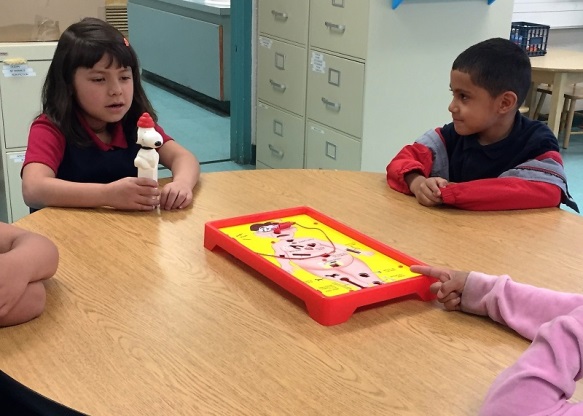 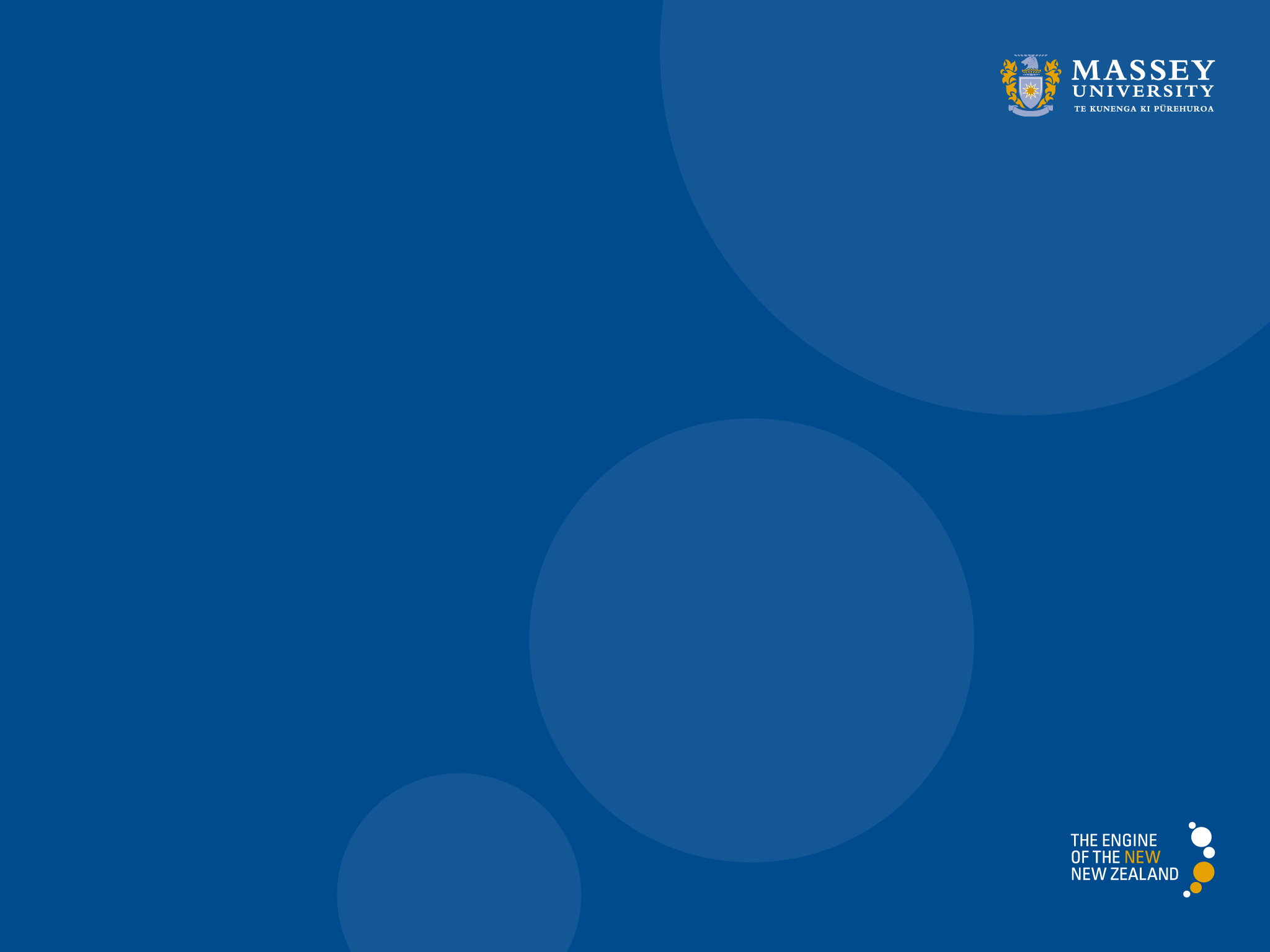 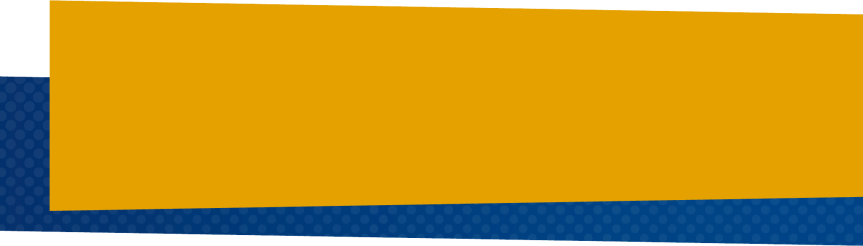 Part 3: LINKING YOUR ASSOCIATIONS
In academic studies, we often need to learn sets or sequences of words or facts
Examples include: 

		areas of the brain
		components of the marketing mix 			conditions for a legal contract
Write:

One set or sequence of words or facts that it’s important to remember in a subject you are studying
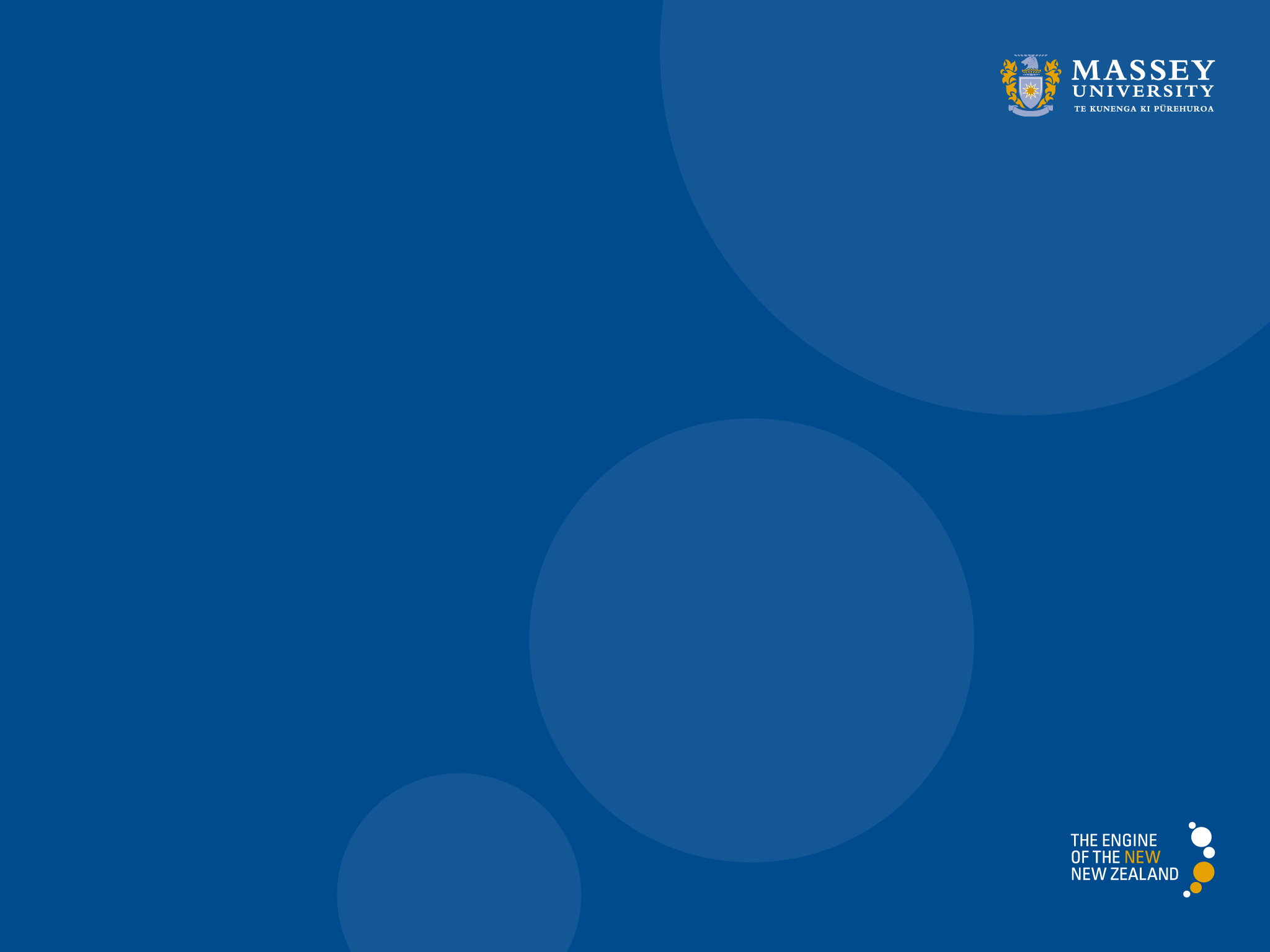 There are a number of memory systems which can help you to remember sets or sequences of words or facts.
We will look at:


Acrostics

Stories

Loci (places)
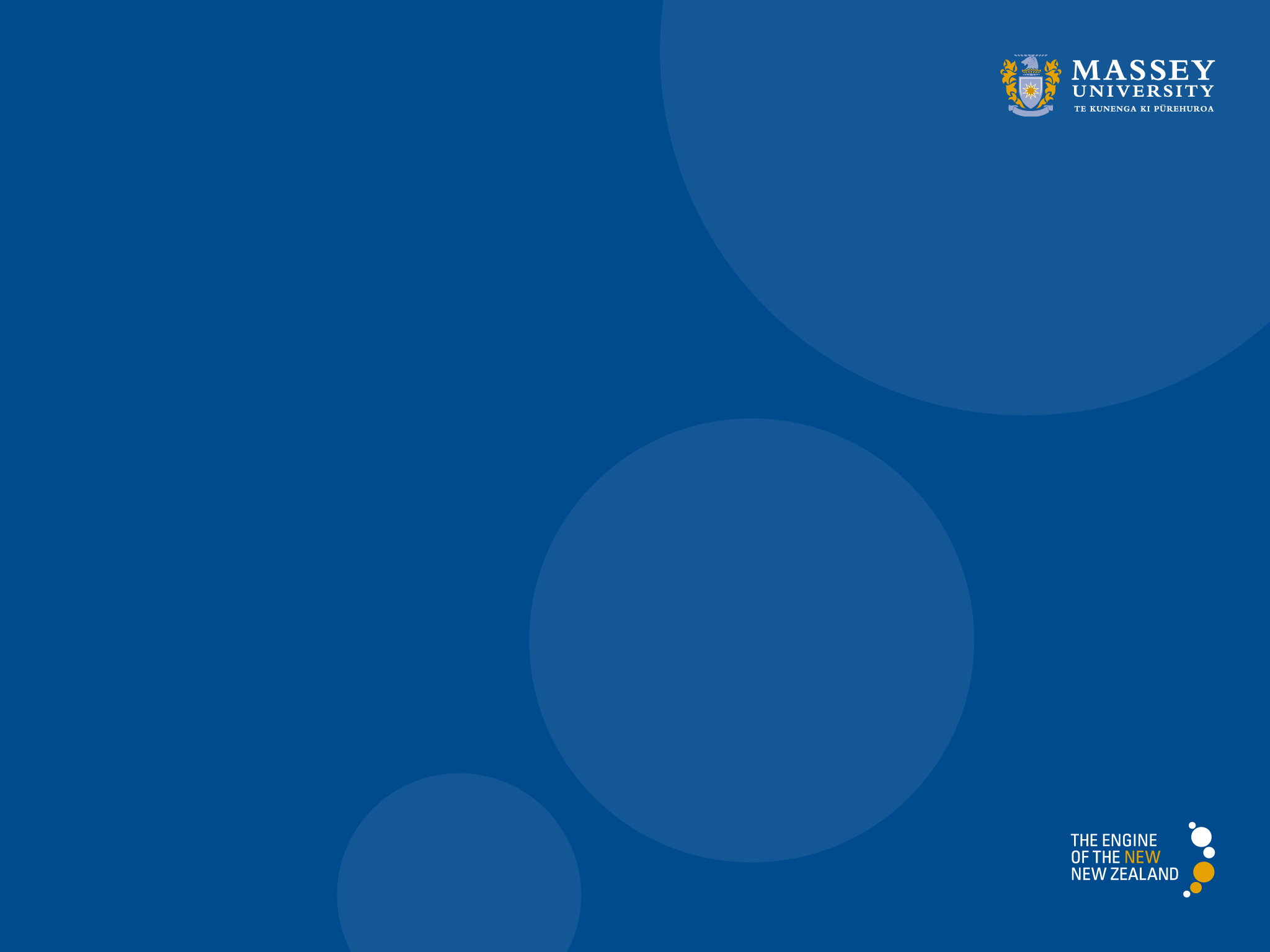 ACROSTICS
This is a simple system of making a sentence using the first letters of each word in a sequence. 

On the left is the traditional one for the planets (including Pluto!):
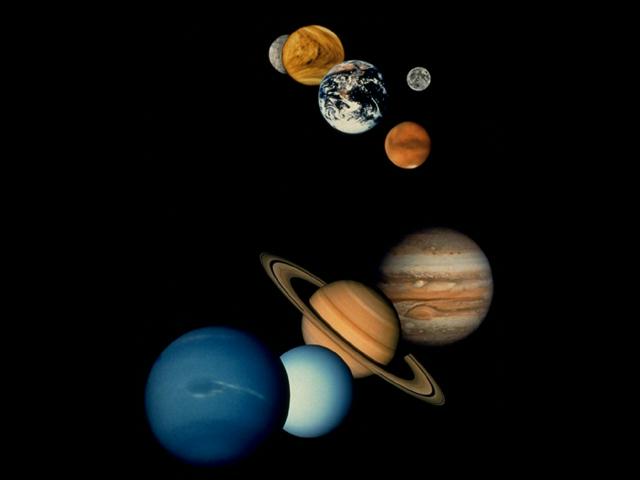 MercuryVenusEarthMarsJupiterSaturnUranusNeptunePluto
MyVehicleEncountersManyJerksStrugglingUpNeglectedPaths
In this case, the ‘hooks’ are the words in the 
sentence AND the sequence of the sentence itself.
[Speaker Notes: Re-capping from the firs essays session.]
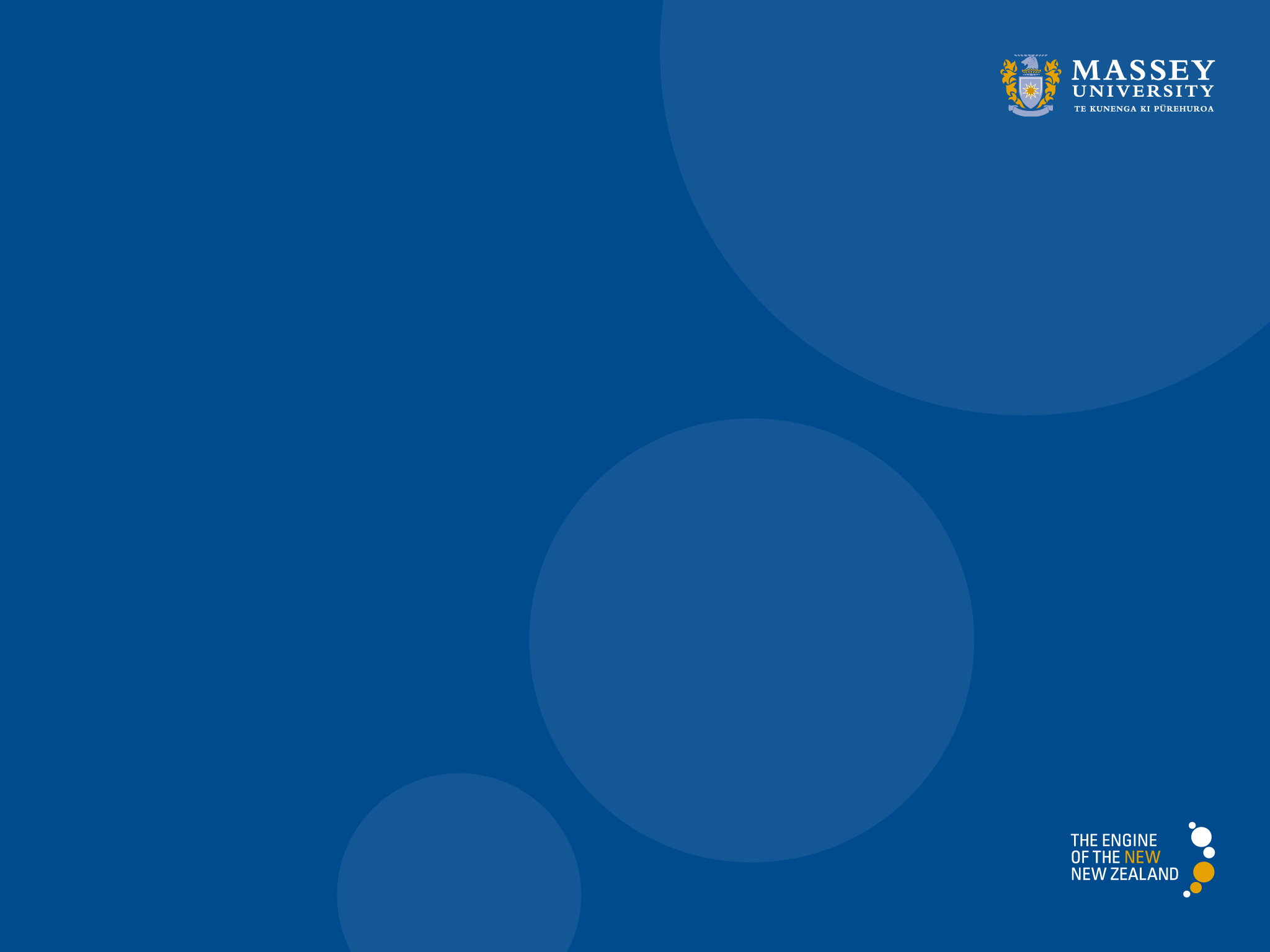 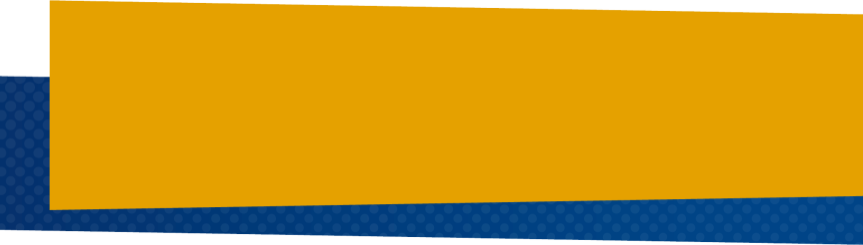 INTERACTIVE TASK 3
Write:

An acrostic for Piaget’s four stages of cognitive development:

Sensorimotor
Preoperational
Concrete operational
Formal operational

Feedback:

I came up with: Stages Piaget Cleverly Formulated
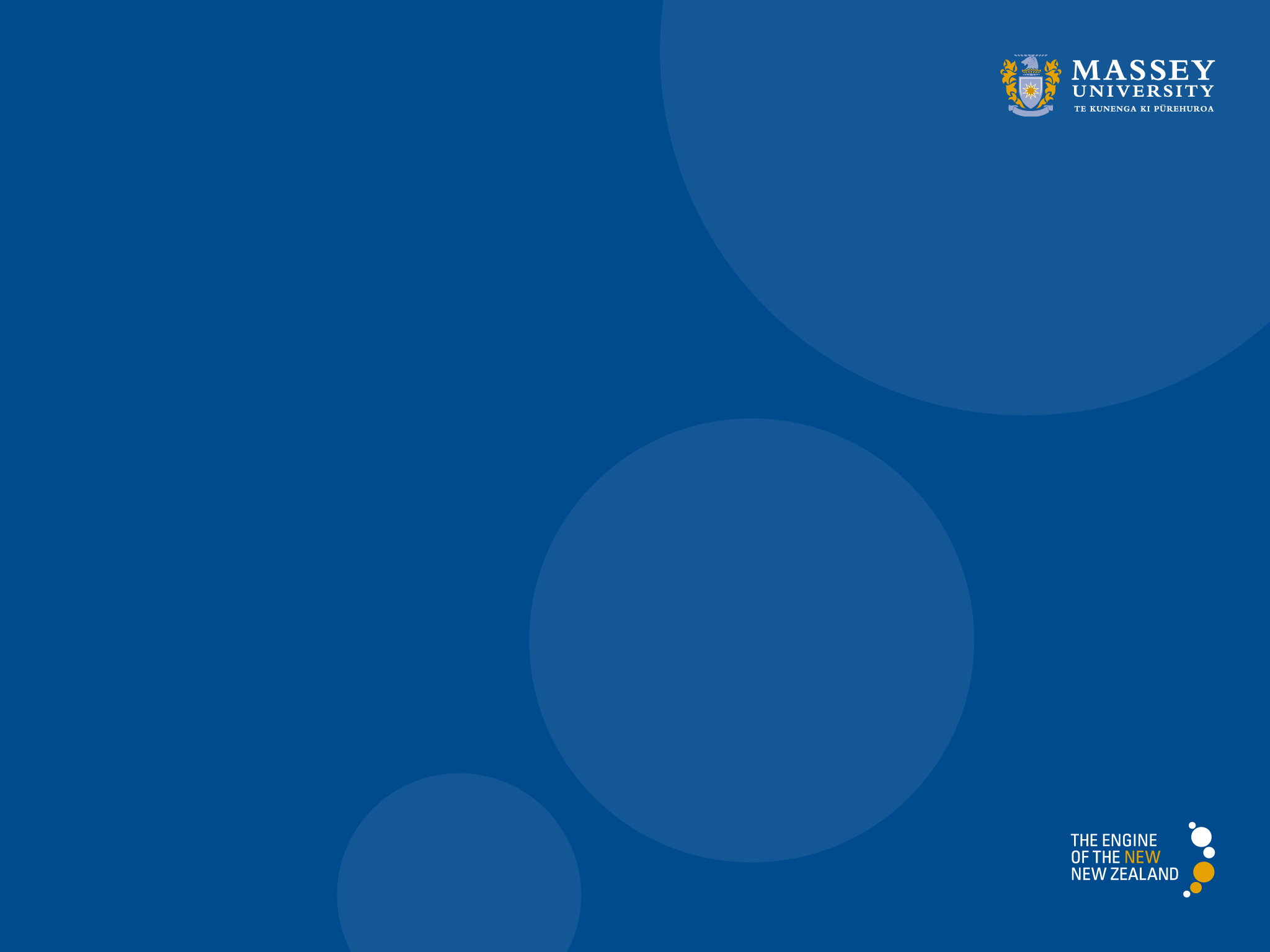 STORIES
This involves first making associations with words or facts and then making a story based on the original sequence. For example, if you need to memorise the most common elements (in order) found in rocks. The first step is to make a ‘hook’ for each item in the list:
oxygen	= ox
silicon		= Pamela Anderson
aluminium	= aluminium foil
iron		= clothes iron
calcium	= calculator
sodium	= can of soda water
potassium	= pot
magnesium	= magnet
[Speaker Notes: Re-capping from the firs essays session.]
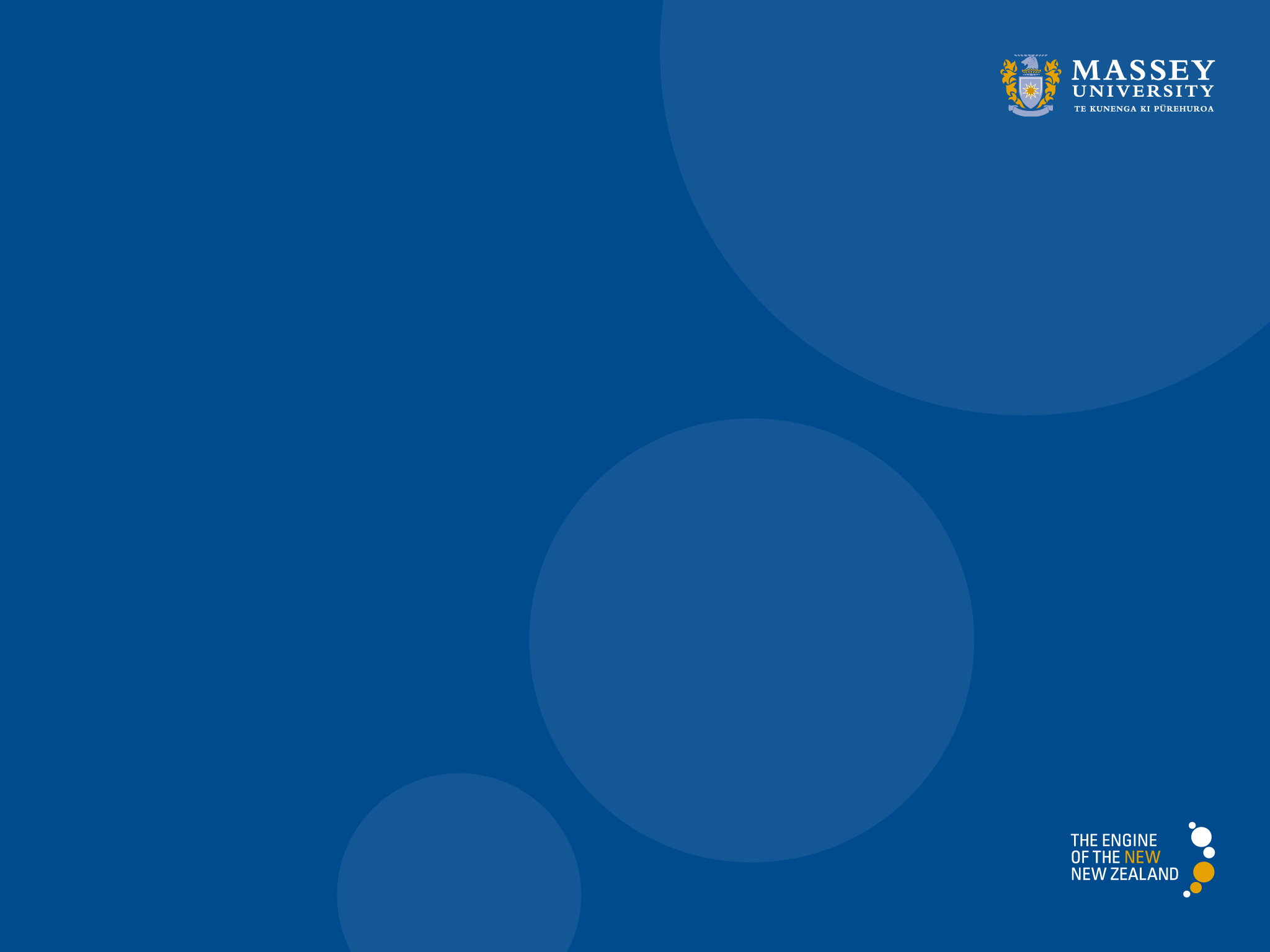 Then you make up a story (as absurd as you like) involving the ‘hooks’ in sequence.
ox:		     an ox is walking along the road
Anderson:               riding the ox is Pamela Anderson
aluminium foil:       she is wearing a dress made from aluminium foil
clothes iron:	     the dress is rumpled, so she starts ironing it
calculator:	     a calculator falls out of the dress pocket
soda water:	     it falls down and lands next to a can of soda water
pot:		     the can of soda water is in a large iron pot
magnet:	     stuck on the side of the pot is a huge magnet
Close your eyes and visualise the story as you say it – and go over it a few times till you recall it.
[Speaker Notes: Re-capping from the firs essays session.]
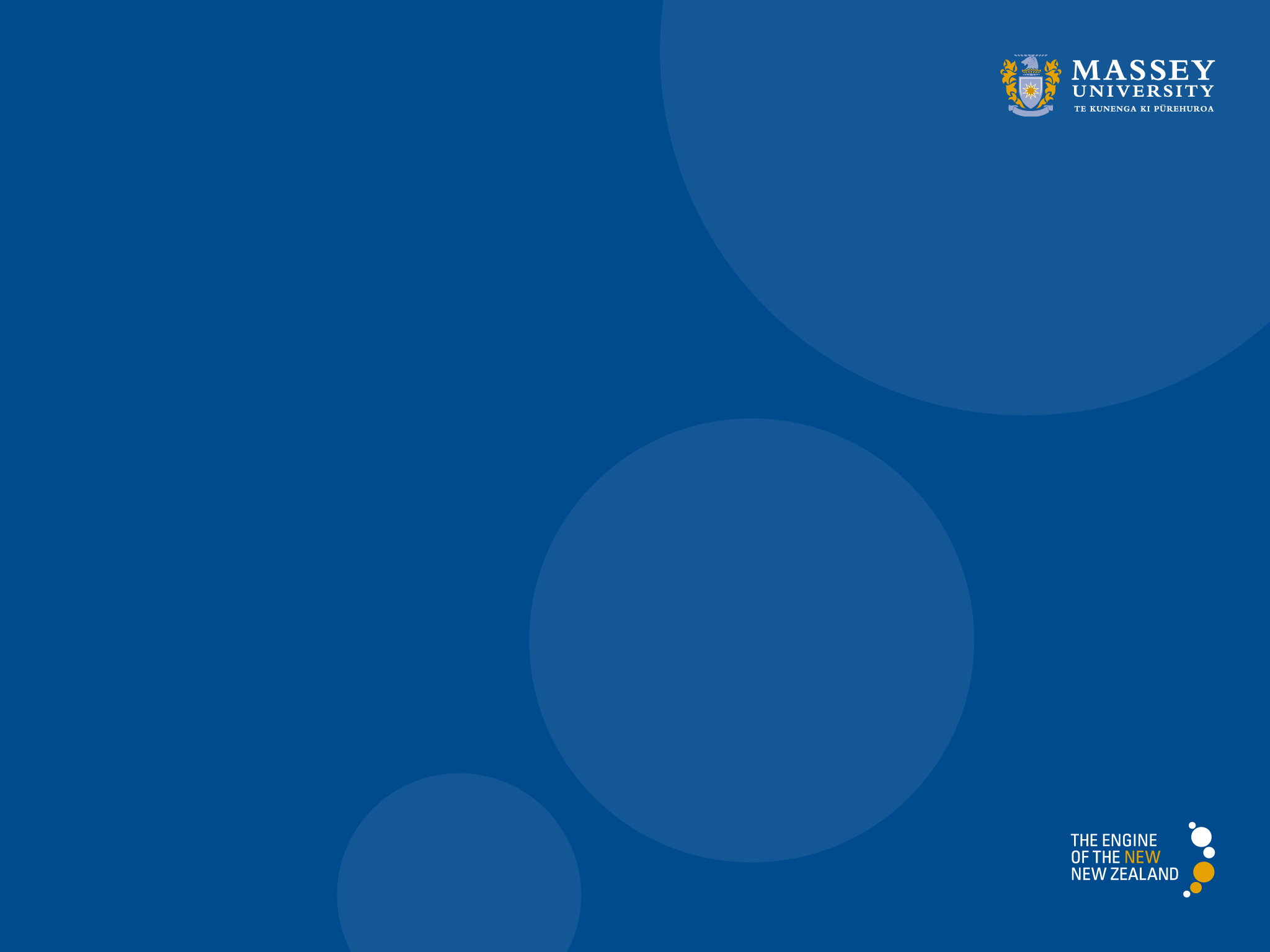 LOCI (PLACES)
Instead of a story, you visualise each ‘hook’ in a particular place as you follow a familiar route in a fixed order. For instance:
Bed 3
Bed 2
Toilet
Bed 1
Bathroom
Back door
Dining Room
Kitchen
Garage
Lounge
Front door
Patio
[Speaker Notes: Re-capping from the firs essays session.]
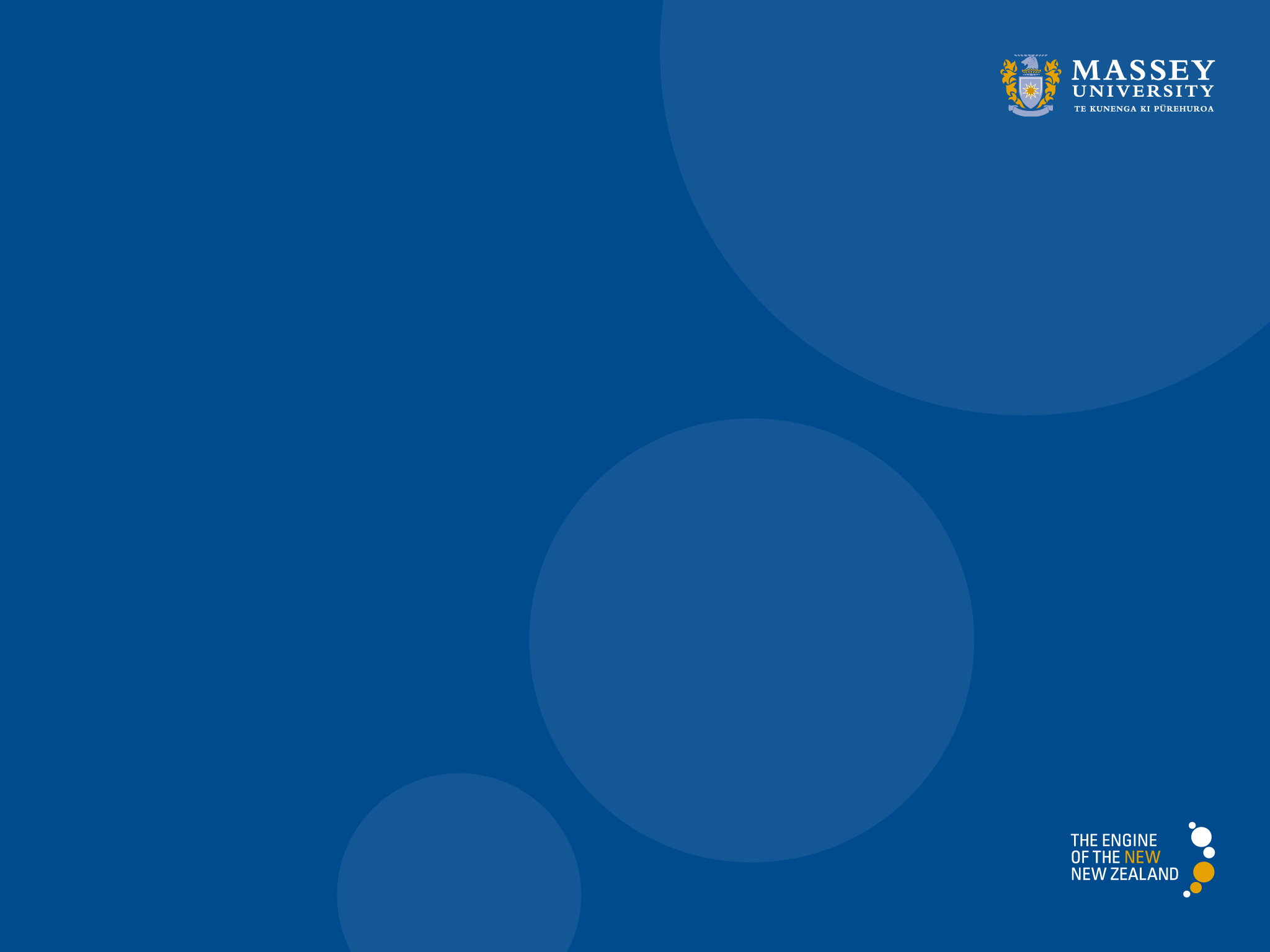 Let’s imagine you have to memorise the 12 cranial 
nerves.
olfactory		optic		oculomotor  	   trochlear    

trigeminal  		abducens  	facial		   auditory

glossopharyngeal	vagus		spinal accessory   hypoglossal
The first step is to create visual ‘hooks’. Write in the text box if any spring to mind.
Here are some we prepared earlier!
olfactory	= oil factory	  facial			= face
optic		= optician	  auditory		= audio tape
oculomotor	= motor car	  glossopharyngeal	= lipgloss
trochlear	= truck	  	  vagus			= veggies  
trigeminal	= three gems	  spinal accessory	= spine
abducens	= duck		  hypoglossal		= hypodermic 							   needle
[Speaker Notes: Re-capping from the firs essays session.]
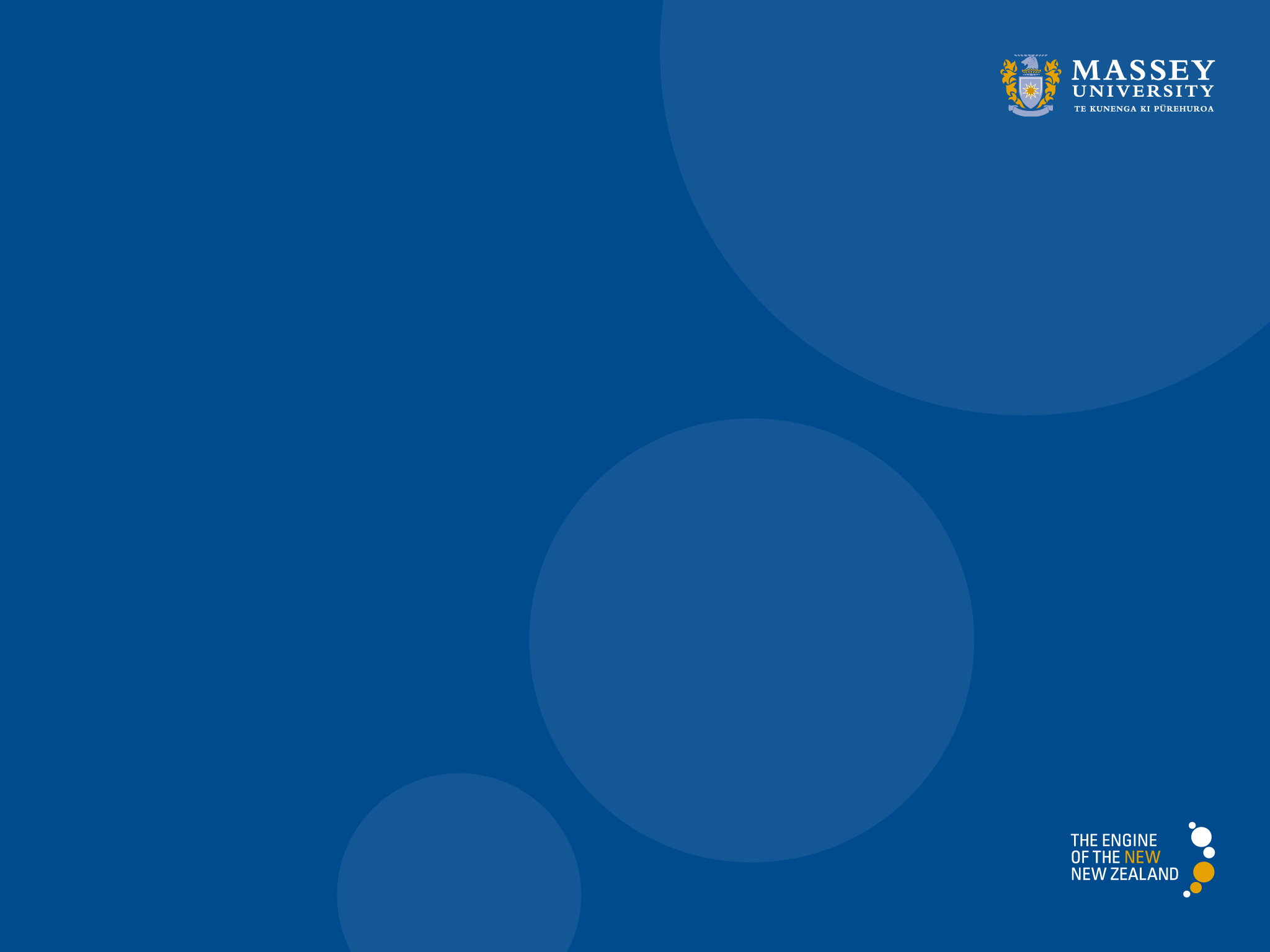 Then you visualise one in each room as you go 
round the house.
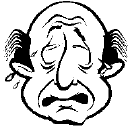 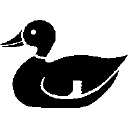 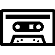 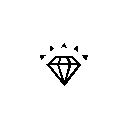 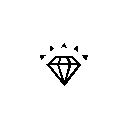 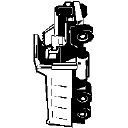 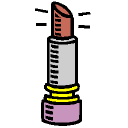 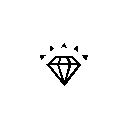 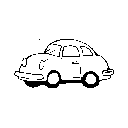 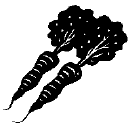 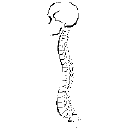 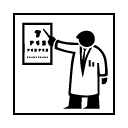 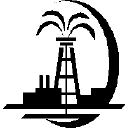 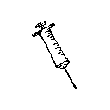 [Speaker Notes: Re-capping from the firs essays session.]
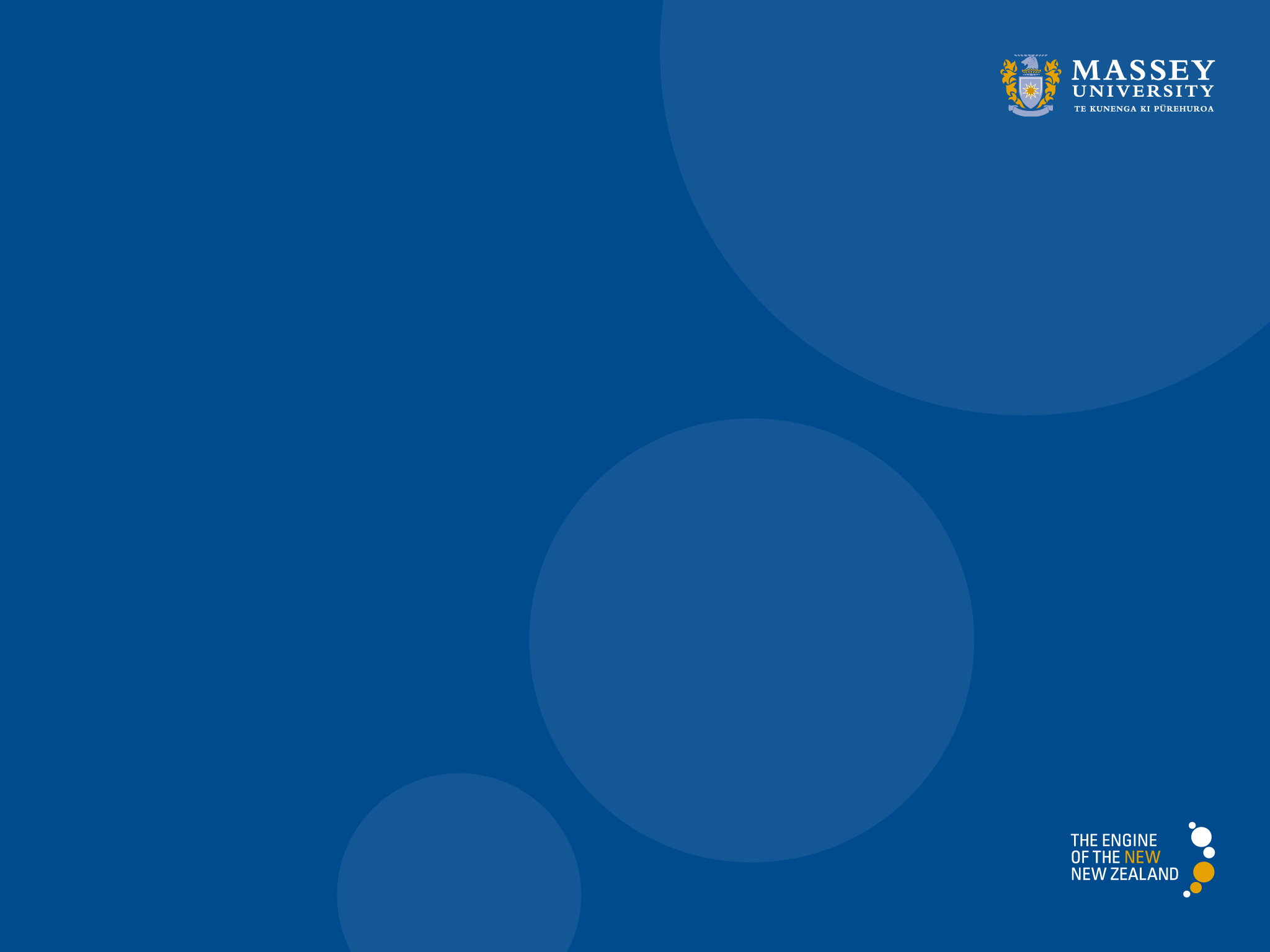 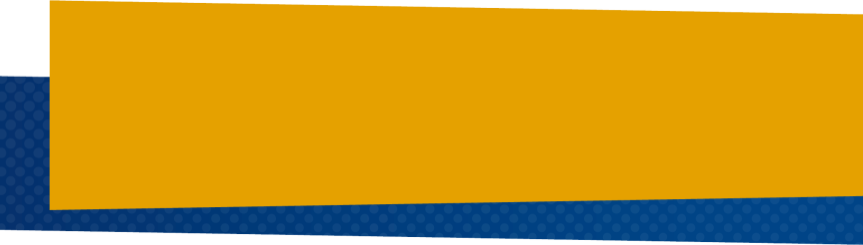 INTERACTIVE TASK 4
Write:

The second most common element found in rocks
The third Piagetian stage of cognitive development
The first cranial nerve
Feedback:

Silicon
Concrete operational
Olfactory
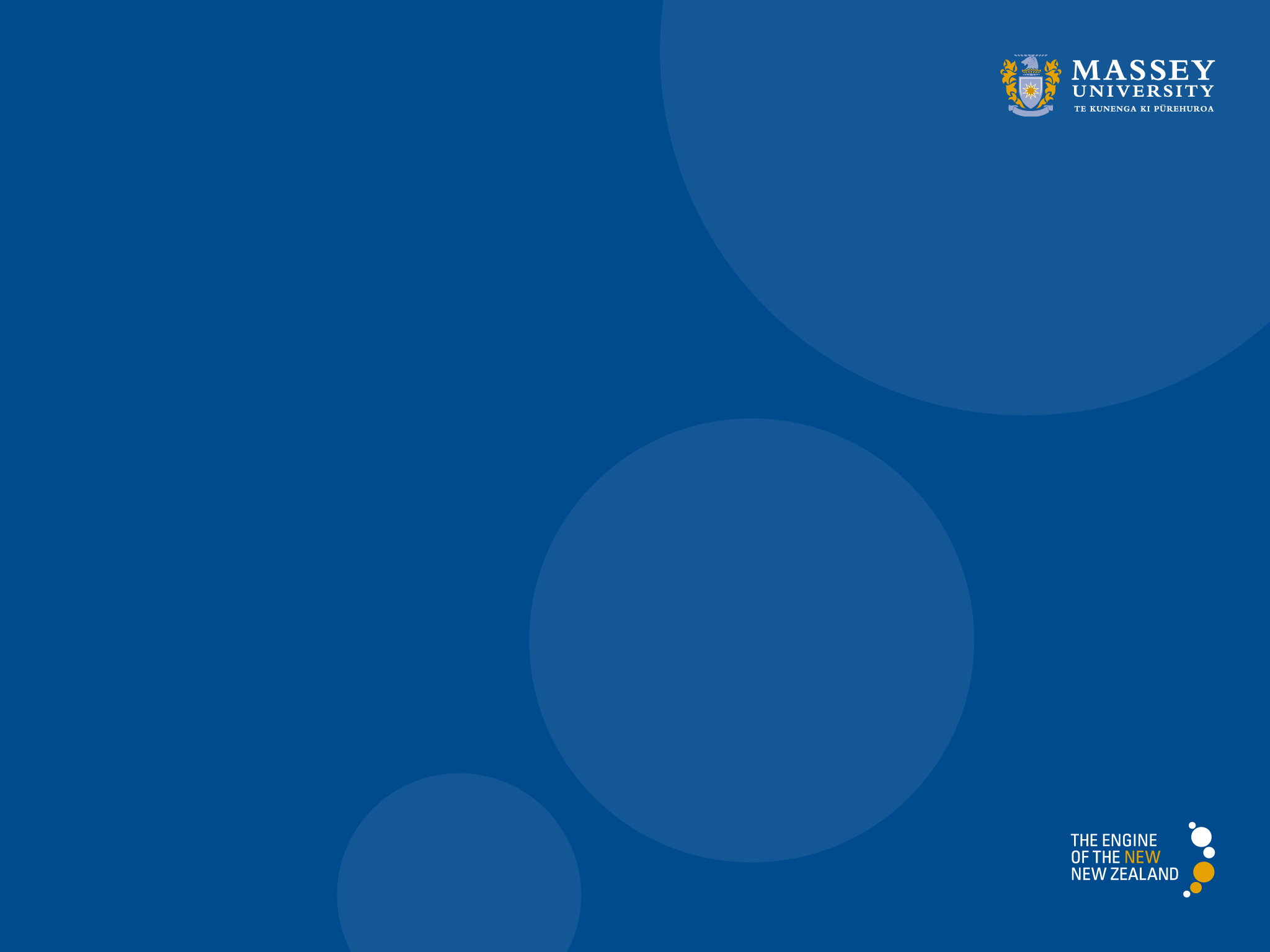 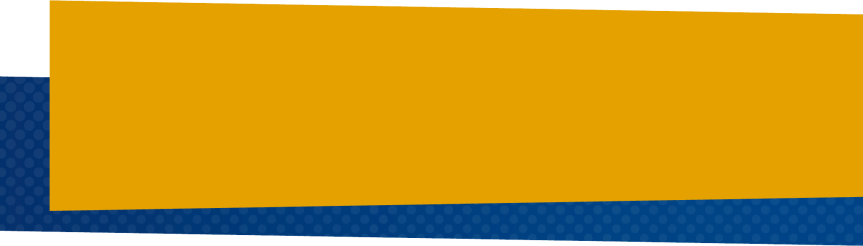 SUMMARY
In this session you have learnt how to: 

Use associations to reinforce learning and recall

Use memory systems to memorize sets of facts
Need help? We have a range of free services to help you with your assignment writing and study skills
Individual Support: Want to discuss your assignment before you hand it in? Want to discuss study skills (e.g. how to manage time)? Book an appointment at massey.ac.nz/ctlcontacts or drop in. 
Pre-Reading Service: Submit a draft assignment and receive individual written feedback on your assignment’s structure, focus, referencing, and use of sources. This service is available to first year internal and all distance students. You can access the forum through the Academic Writing and Learning Support site on your Stream homepage.
Workshops: Seminars and workshops are run on campus and online, which can help you with writing and study skills, such as essay writing, referencing, and writing research proposals. See here for programmes and registration details. See http://owll.massey.ac.nz/about-OWLL/workshops.php
Academic Q+A forum: Ask our consultants a question about academic writing and/or study skills. The Q & A forum is a place for students to receive help with quick, study-related questions. You can access the forum through the Academic Writing and Learning Support site on your Stream homepage.
OWLL: Information about academic writing and study skills, including assignment planning, essays, reports, and referencing. Go to http://owll.massey.ac.nz/index.php
Disability Services: A range of services and support for students who have health and disability issues that are impacting their study.
Pasifika@Massey: Whether studying as an internal or distance student, you can also access Learning support from the Pasifika Learning Advisors.
Te Rau Tauawhi: Ko tä Te Rau Tauawhi he äwhina i ngä tauira Mäori ki te tuku aromatawatai ki Te Reo Mäori, ki te tautoko hoki i ngä ähuatanga whakarite tuhinga. The Te Rau Tauawhi Mäori Student Centre can help you to submit your assignment in Te Reo Mäori and provide general assignment structure support.
ctl.massey.ac.nz
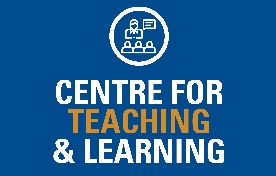